Modification de l‘OICa et des Directives
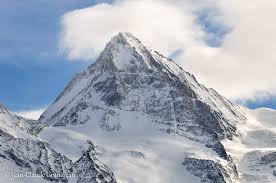 L‘ascension d‘une montagne
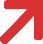 Modification OICa et Directive 1 à 6Quelle aide peut-on vous apporter comme constructeur
Nous sommes un observateur privilégié 
15 Dernières années









2016 en Suisse romande
[Speaker Notes: Nous construisons chaque années plusieurs installations en Suisse 
cette année 2 télécabines 3 télésiège 2 téléskis]
Modification OICa et Directive 1 à 6Quelle aide peut-on vous apporter comme constructeur
La sécurité est notre priorité
Conception d’installation pour le transport de personne


Nous coordonnons des procédures
[Speaker Notes: Nous construisons chaque années plusieurs installations en Suisse 
cette année 2 télécabines 3 télésiège 2 téléskis]
Modification OICa et Directive 1 à 6Quelle aide peut-on vous apporter comme constructeur
Nous avons créé des outils d’aide à l’interne 
Un standard interne
[Speaker Notes: Nous construisons chaque années plusieurs installations en Suisse 
cette année 2 télécabines 3 télésiège 2 téléskis]
Modification OICa
Ce qui a changé
Ce qui nous concerne plus directement
Contrôle du calcul de câble
Notre souhait contrôle interne 
Projet 
Bureau technique

Ce qui vous concerne plus directement
Responsabilité du Chef technique
Devoir de formation
Capacité d’assurer le service
[Speaker Notes: Remercier de la compréhension pour cette année
Souhait que certaine modification aient un meilleure délai de mise en application

Facteur humain
La plus grande amélioration depuis que je travaille fans les RM]
Modification OICa
Analyse de rentabilité
Budget Charge / Dépense 
Chiffre d’affaire
[Speaker Notes: Appréciation 
Durée de vie des composants

Meteo / Enneigement]
Modification OICa
Ce qui reste
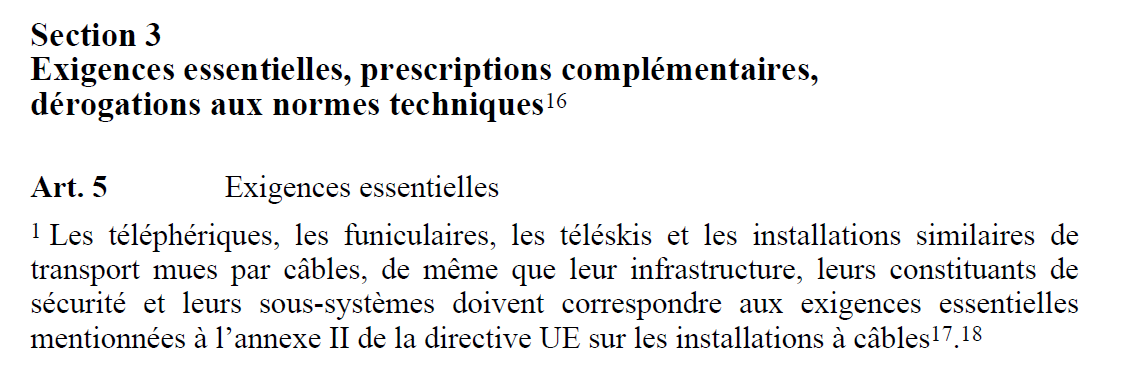 [Speaker Notes: Appréciation 
Durée de vie des composants

Meteo / Enneigement]
Modification OICa
Exigences essentielles
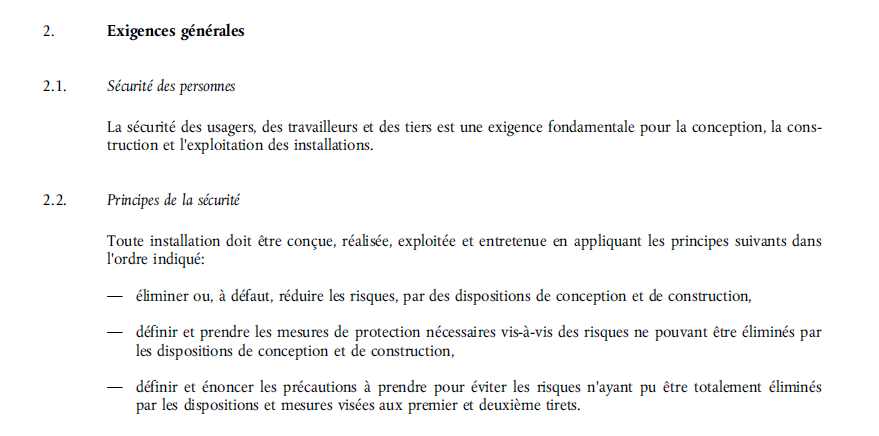 [Speaker Notes: Appréciation 
Durée de vie des composants

Meteo / Enneigement]
Modification OICa
Exigences essentielles
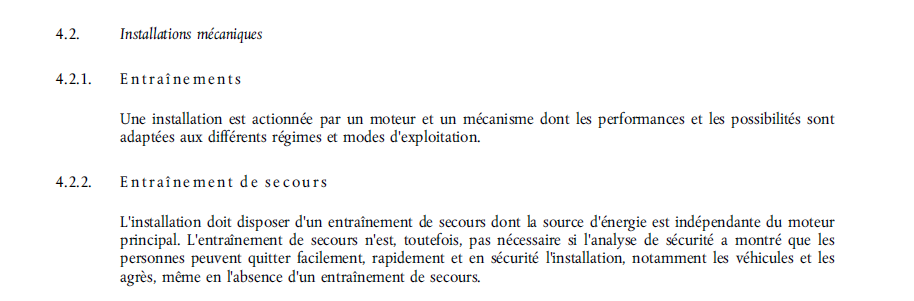 [Speaker Notes: Appréciation 
Durée de vie des composants

Meteo / Enneigement]
Modification OICa
Dérogation
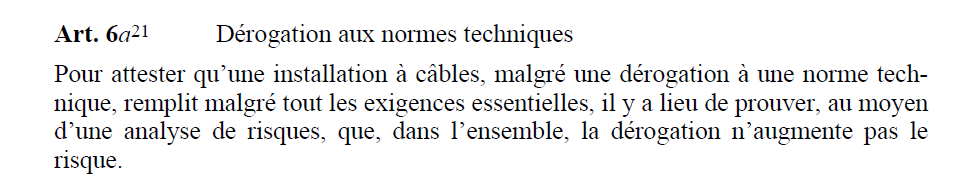 [Speaker Notes: Appréciation 
Durée de vie des composants

Meteo / Enneigement]
Modification OICa
Analyse de risque
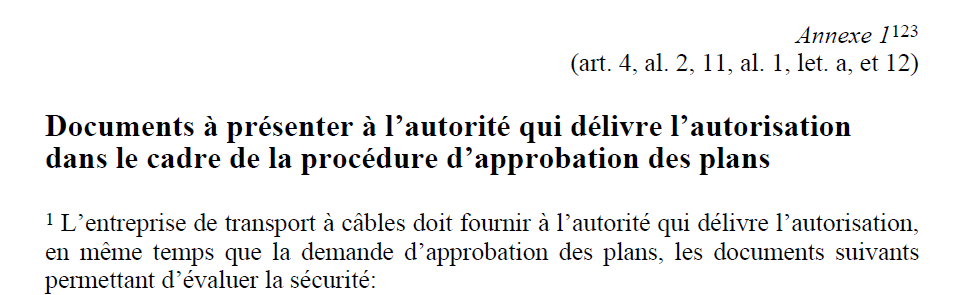 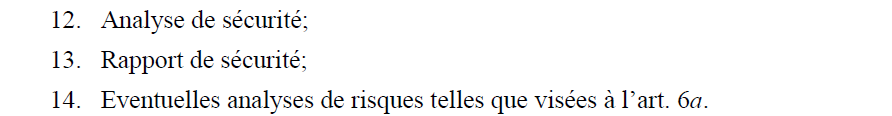 [Speaker Notes: Appréciation 
Durée de vie des composants

Meteo / Enneigement]
Modification OICa
Analyse de sécurité
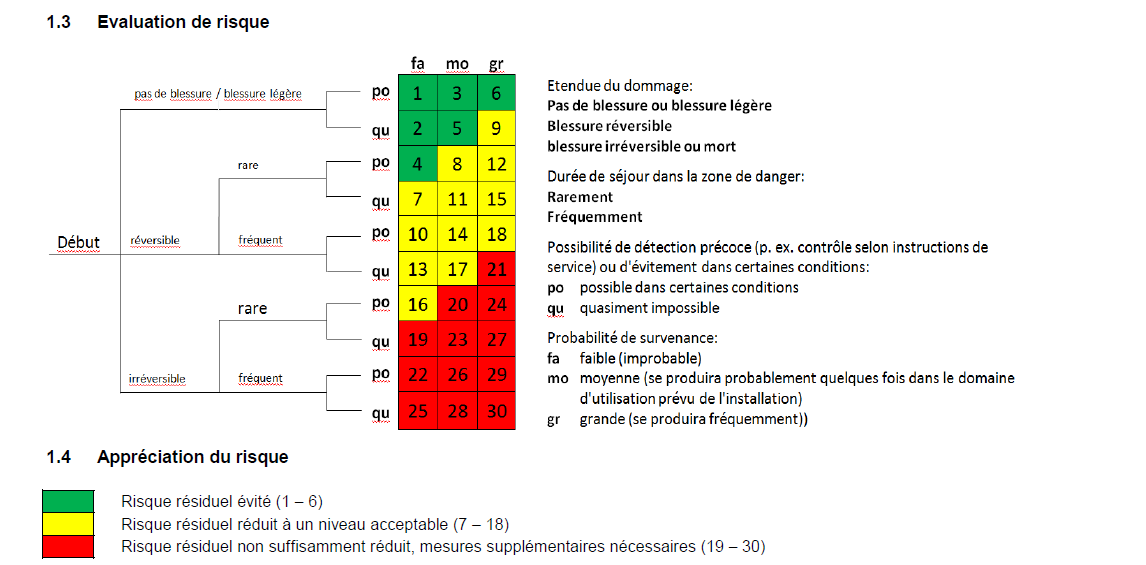 [Speaker Notes: Appréciation 
Durée de vie des composants

Meteo / Enneigement]
Modification OICa
Analyse de sécurité
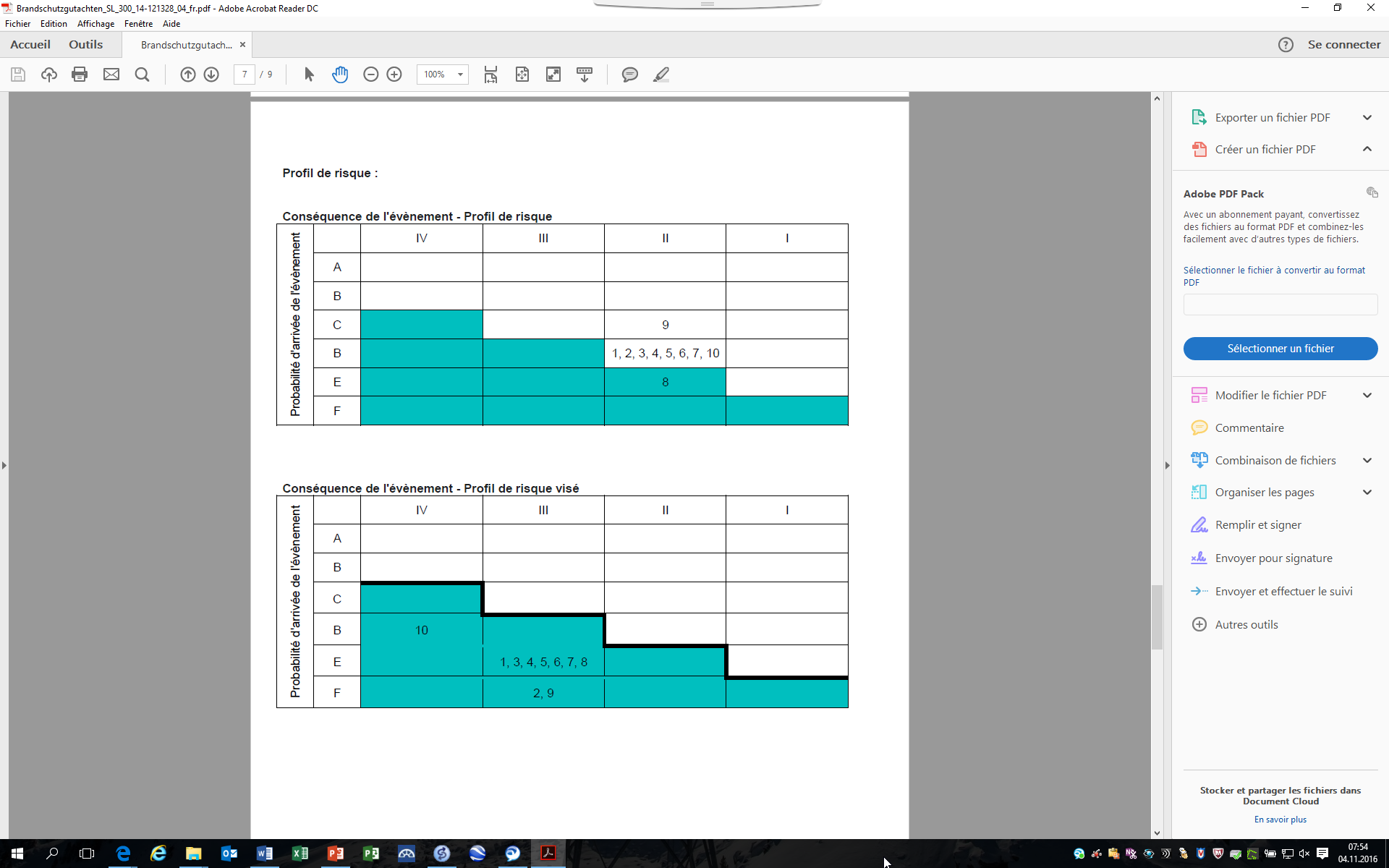 [Speaker Notes: Appréciation 
Durée de vie des composants

Meteo / Enneigement]
Modification OICa
Analyse de sécurité
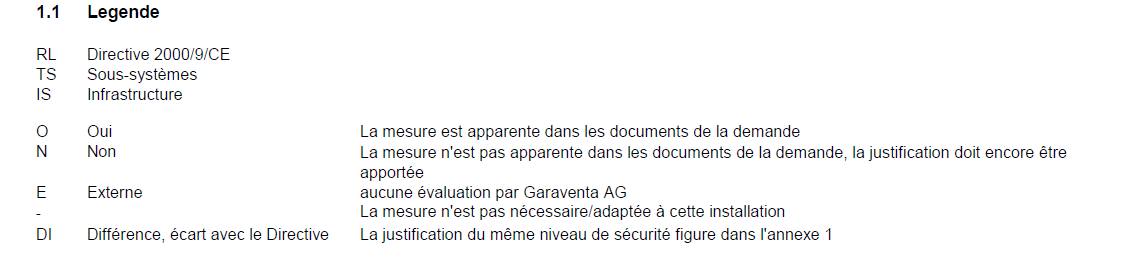 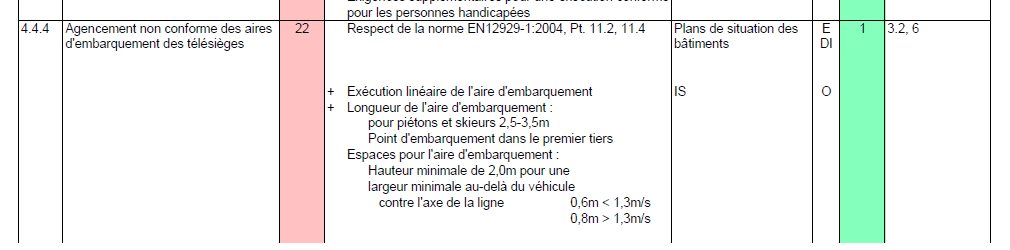 [Speaker Notes: Appréciation 
Durée de vie des composants

Meteo / Enneigement]
Modification OICa
Rapport de sécurité
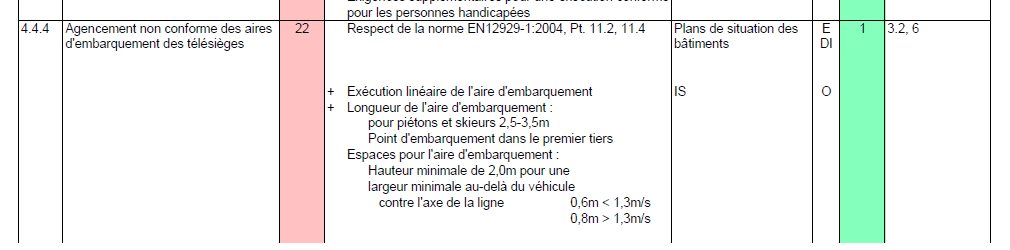 [Speaker Notes: Appréciation 
Durée de vie des composants

Meteo / Enneigement]
Modification OICa
Analyse de risque
Appréciation 
Fréquence 
Gravité

Pondération
Coûts / Effet
Nbr incidents 
Expérience
 
Incendie
[Speaker Notes: Appréciation 
Durée de vie des composants

Meteo / Enneigement]
Modification OICa
Sécurité 
Situation dans laquelle quelqu'un, quelque chose n'est exposé à aucun danger, à aucun risque, en particulier d'agression physique, d'accidents, de vol, de détérioration : Cette installation présente une sécurité totale.
MatériauxPropriété qu'a une structure de résister aux sollicitations auxquelles le concepteur a prévu qu'elle pourra être soumise
.
L'appréciation / Le droit précis 

Exigence essentiel / exception
[Speaker Notes: Nous construisons chaque années plusieurs installations en Suisse]
Modification OICaDans le futur
Concept du confessionnal
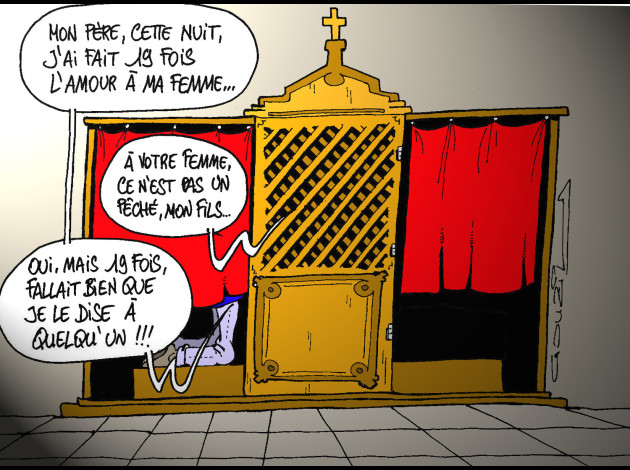 [Speaker Notes: Appréciation 
Durée de vie des composants

Meteo / Enneigement]
Directive 4
Donnée 2013 notice 4 


Outil de travail
Ce qui a changé

Ce qui reste
[Speaker Notes: Nous construisons chaque années plusieurs installations en Suisse]
Directive 4
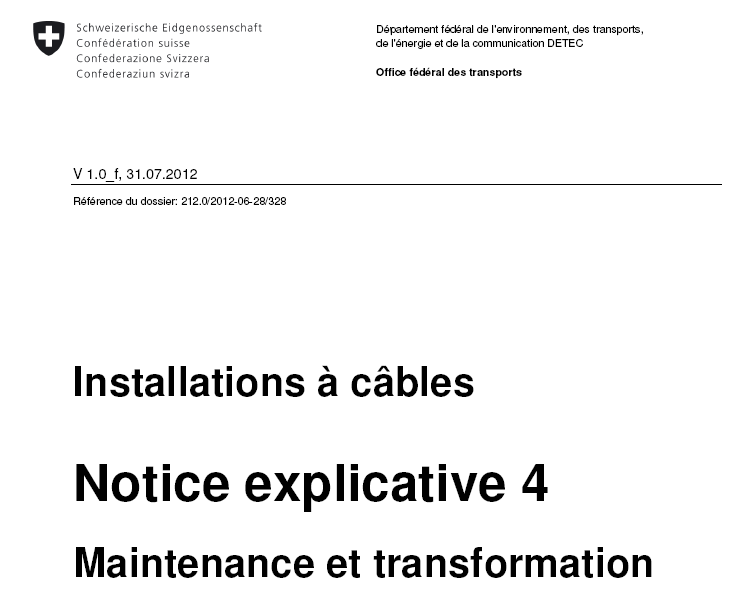 [Speaker Notes: Nous construisons chaque années plusieurs installations en Suisse]
Directive 42012 / 2016
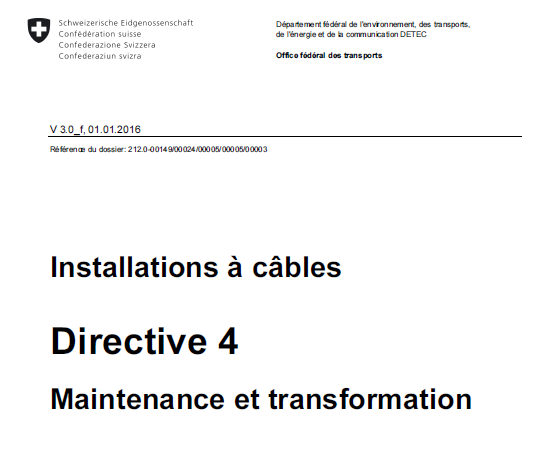 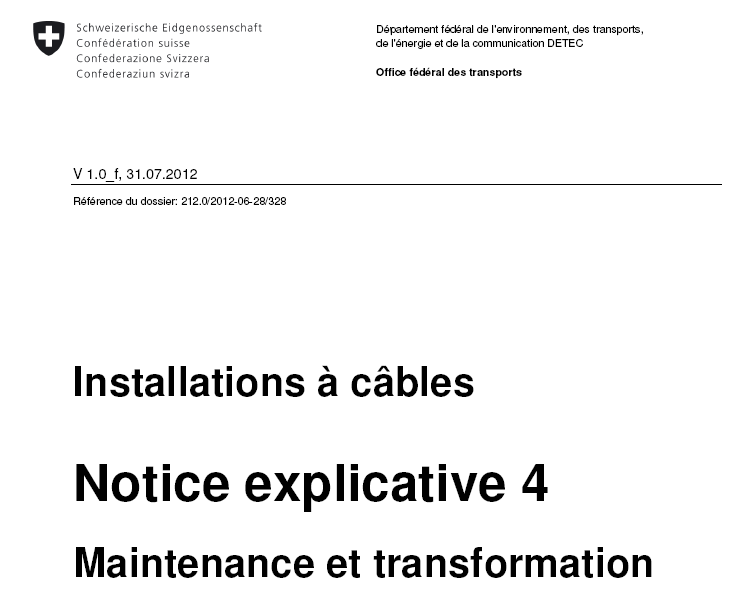 [Speaker Notes: Nous construisons chaque années plusieurs installations en Suisse]
Directive 4Outil de travail
Ce qui a changé

Outil de travail / Notice /Directive 
Modification opérationnelle

Ce qui reste
[Speaker Notes: Nous construisons chaque années plusieurs installations en Suisse]
Directive 4Maintenance Transformation
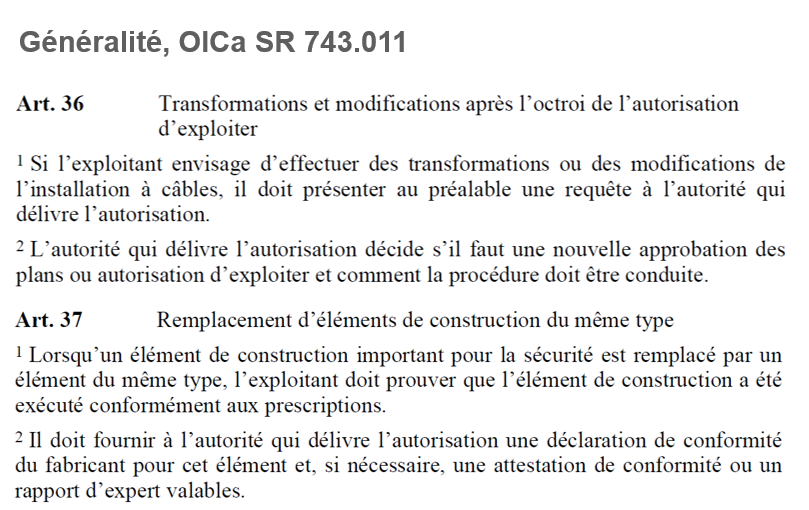 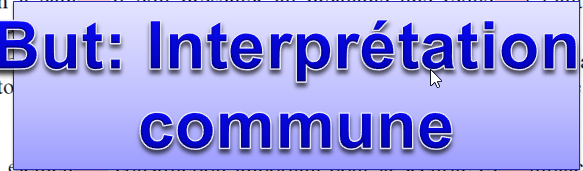 [Speaker Notes: Nous construisons chaque années plusieurs installations en Suisse]
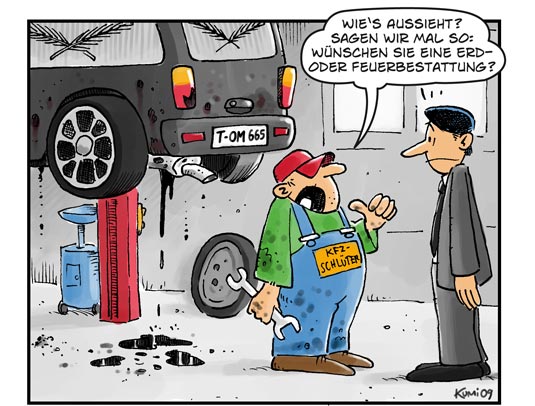 Directive 4Quelle est la question ?
Annonce
Aide Garaventa
Où se trouve la limite entre maintenance  (Art. 37 OICa) et transformation (Art. 36 OICa)?
Dans quel cas une transformation nécessite une procédure d’autorisation ?
Quelle documentation est-elle nécessaire ?
[Speaker Notes: Nous construisons chaque années plusieurs installations en Suisse]
Directive 4Outil de travail
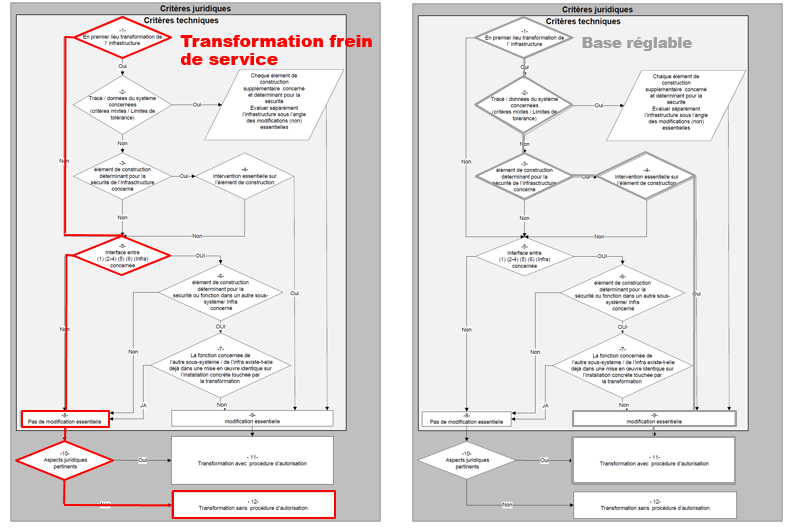 [Speaker Notes: Nous construisons chaque années plusieurs installations en Suisse]
Directive 4Annexe 1
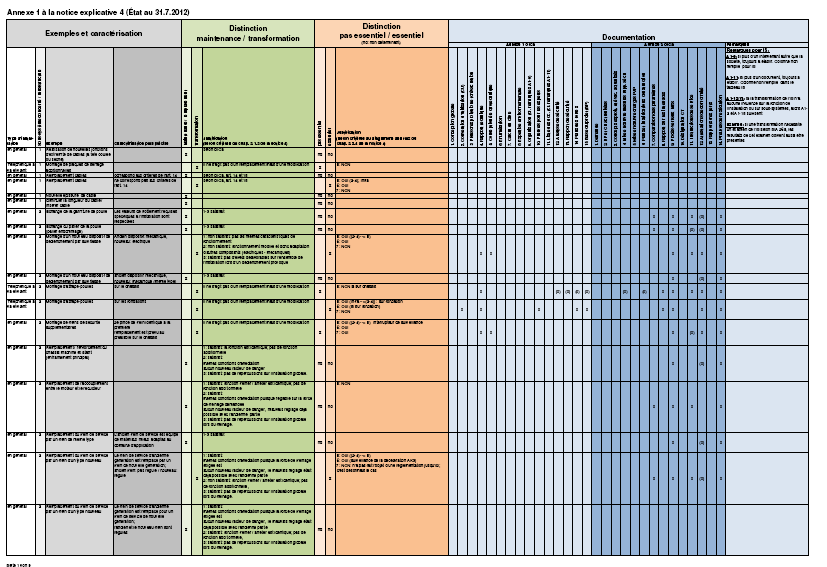 [Speaker Notes: Nous construisons chaque années plusieurs installations en Suisse]
Directive 1 à 3
Directive 1 Complexité
Concret nos tables des matières
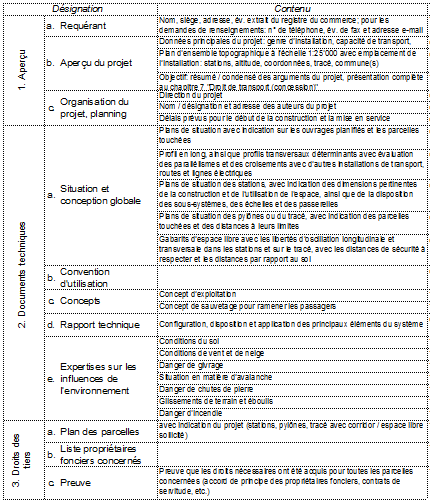 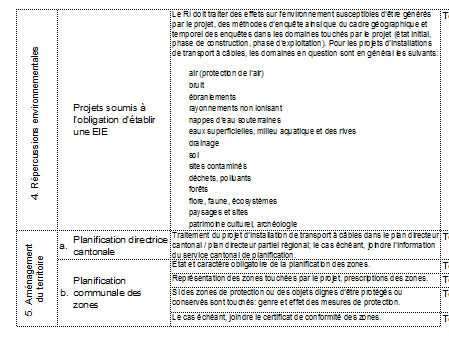 [Speaker Notes: Nous construisons chaque années plusieurs installations en Suisse]
Directive 1 à 3
Concret nos table des matière
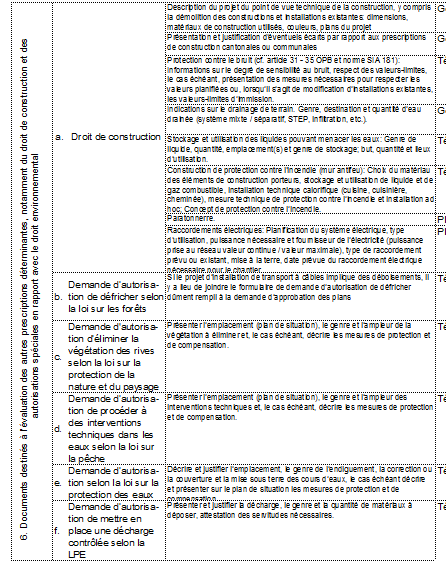 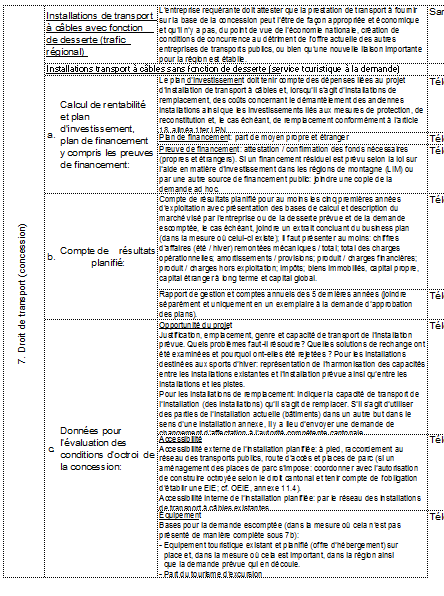 [Speaker Notes: Nous construisons chaque années plusieurs installations en Suisse]
Directive 1
Partie 1
Ce qui concerne les tiers
Profil en long  / Position des pylônes
Plans des stations 
Rapports nécessaires RIE, Elément naurel, Zone, Droits
Convention d’utilisation 
Mise à l’enquête
Simplifier :  les détails évolues
Ce qui pose des difficulté
Trop de détails 
Délai de mise en oeuvre
[Speaker Notes: Nous construisons chaque années plusieurs installations en Suisse]
Directive 1-2
Partie 2
Ce qui touche à la sécurité
Rapport 
Note de calcul
Concept d’exploitation 
Autorisation de construire

Directive 2
Exécution conforme 
Autorisation d‘exploiter
[Speaker Notes: Nous construisons chaque années plusieurs installations en Suisse]
Directive 3
Pas de durée d’utilisation
Surveillance de la sécurtié 
Le confessionnal
Etat, Maintenance
Incidents
Expérience
Nouvelles normes
Norme SIA Infrastructure
[Speaker Notes: Nous construisons chaque années plusieurs installations en Suisse]
Directive 5 et 6
L’exploitation vous concerne
Plus d’écoute de la branche
Bruits

Transport d’engins
Expérience 
Gabarit
[Speaker Notes: Nous construisons chaque années plusieurs installations en Suisse]
Sécurité
Expérience / Action  / Influence sur le nombre d’incidents
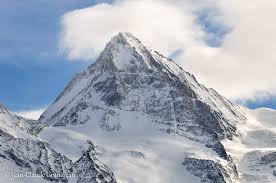 En montagne en toute sécurité
[Speaker Notes: Nous construisons chaque années plusieurs installations en Suisse]